Foto: MDH Arkitekter  Prosjekt: Moholt 5050
Egil Skavang /Michelle S. Wright
Arkitektbedriftenes innspill til  Sammen 2020
10.November 2021
Oppsummert
1. Samarbeid og innovasjon
2. www.arkitekurskaperverdi.no
Foto: Ivan Brodey  / Færder VGS
Fokus fremover
3. Risikodeling
4. Design for bærekraft
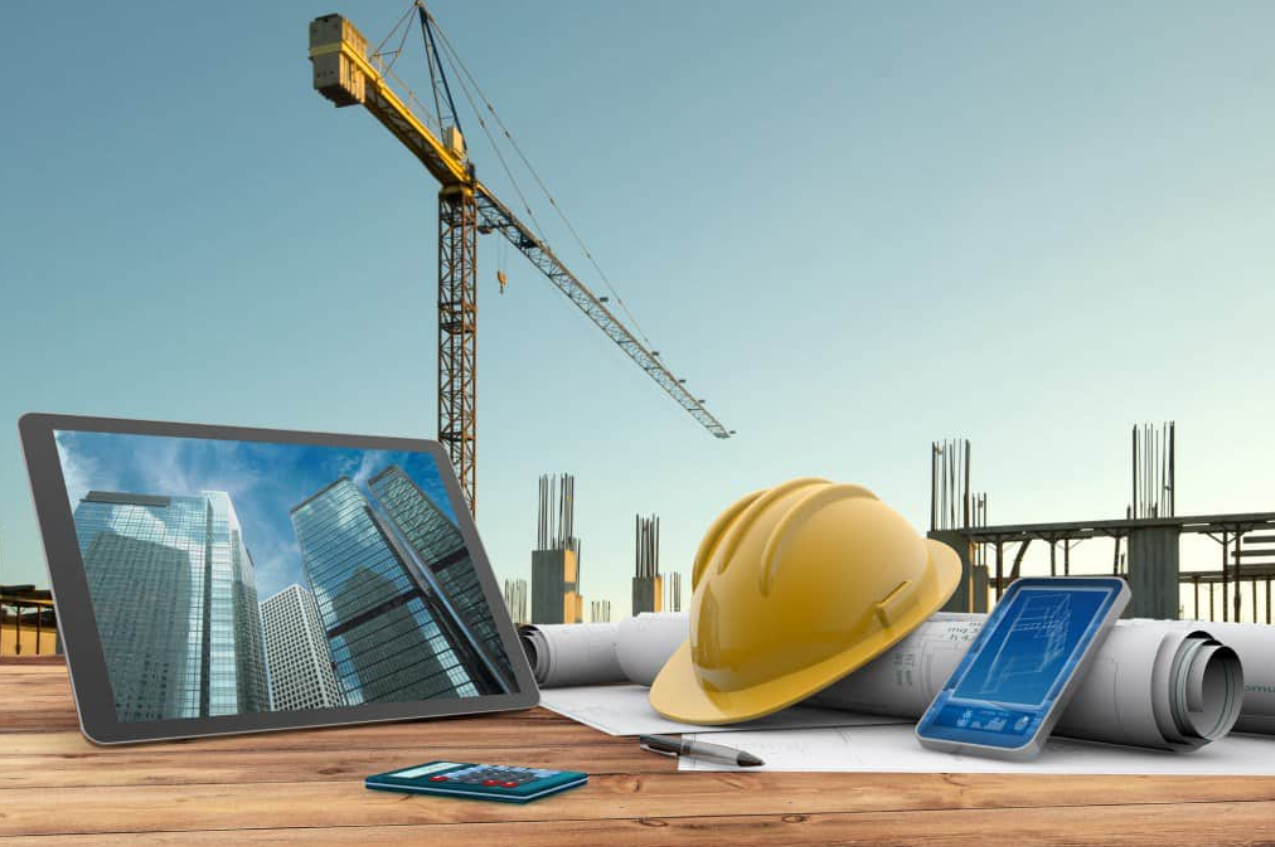 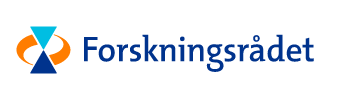 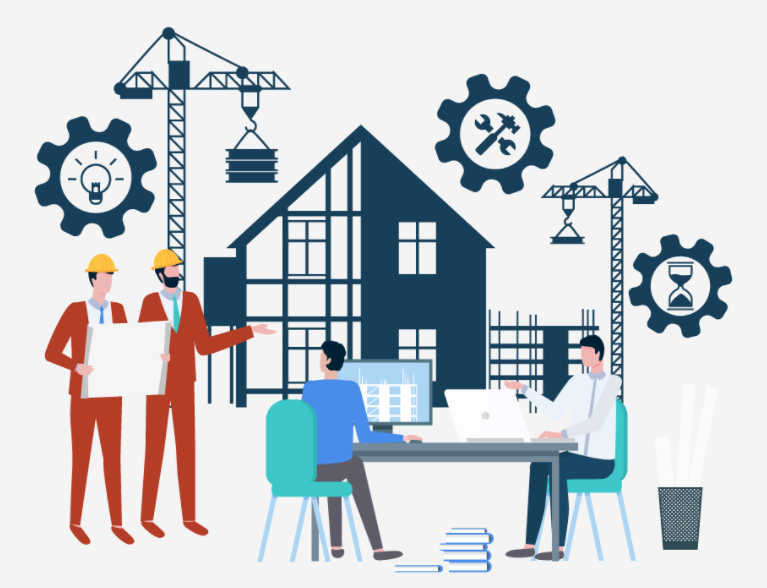 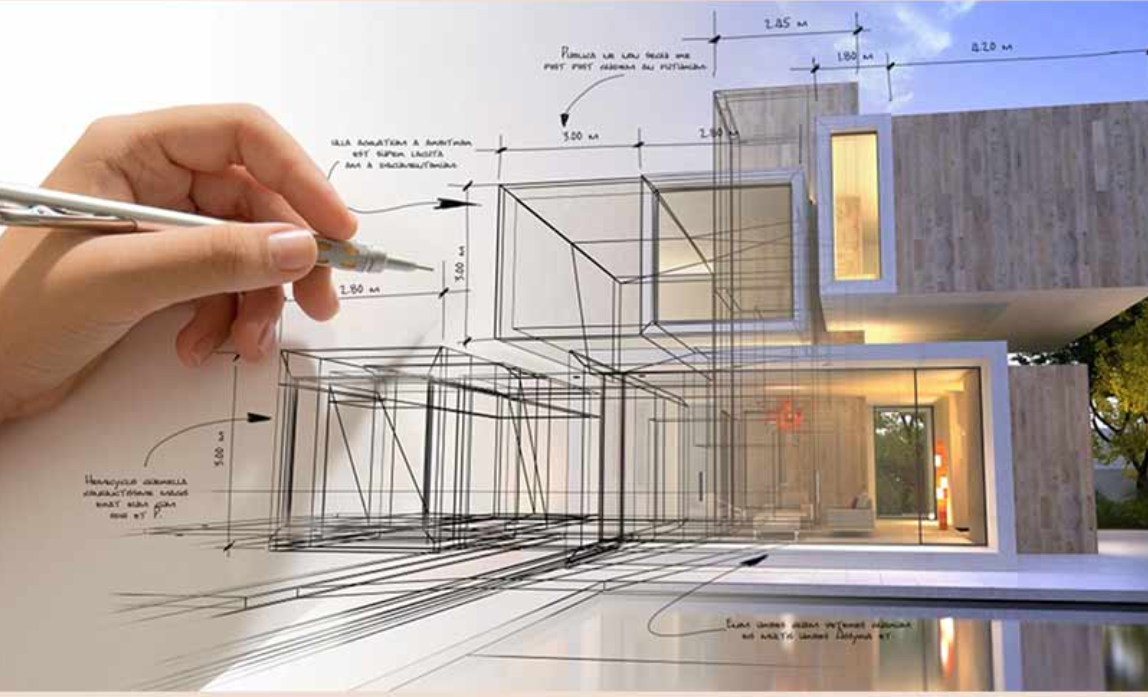 1. Samarbeid og Innovasjon
Foto: Ivan Brodey / Longva arkitekter
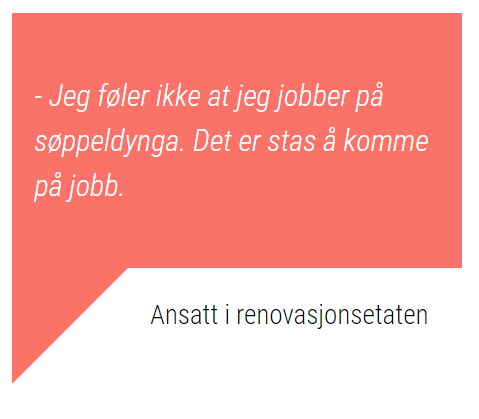 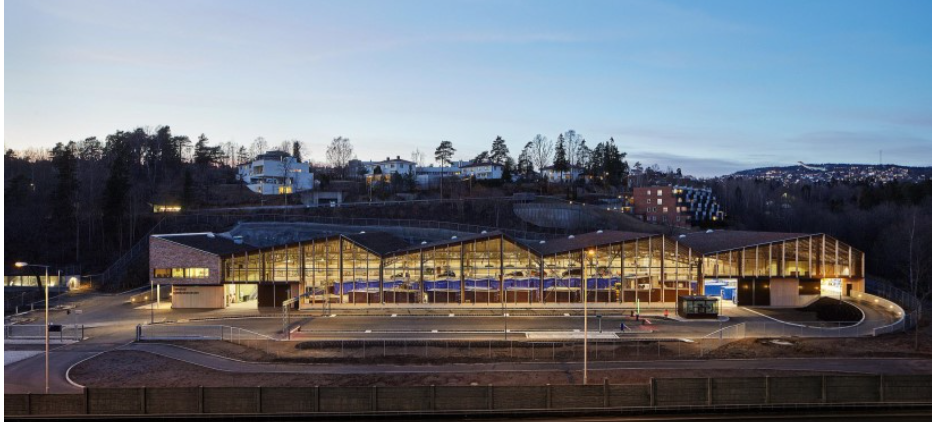 Foto: Ivan Brodey / Longva arkitekter / Prosjekt: Smestad Gjenbruksstasjon
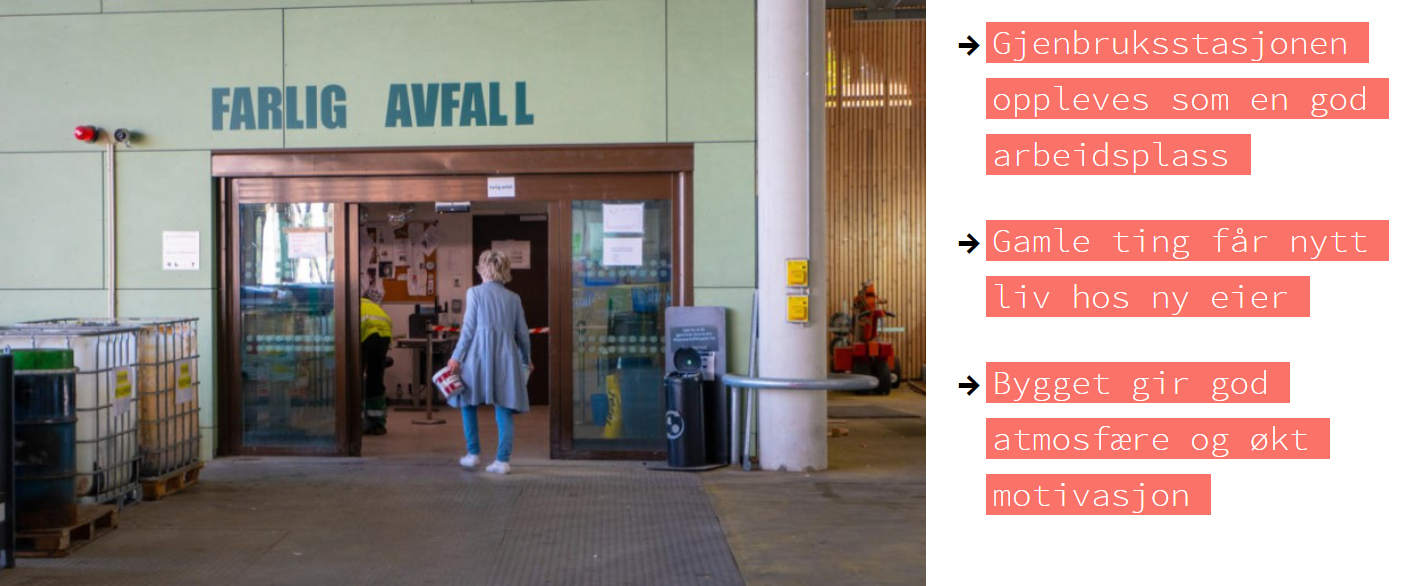 2. www.arkitekturskaperverdi.no
Foto: Ivan Brodey / Longva arkitekter
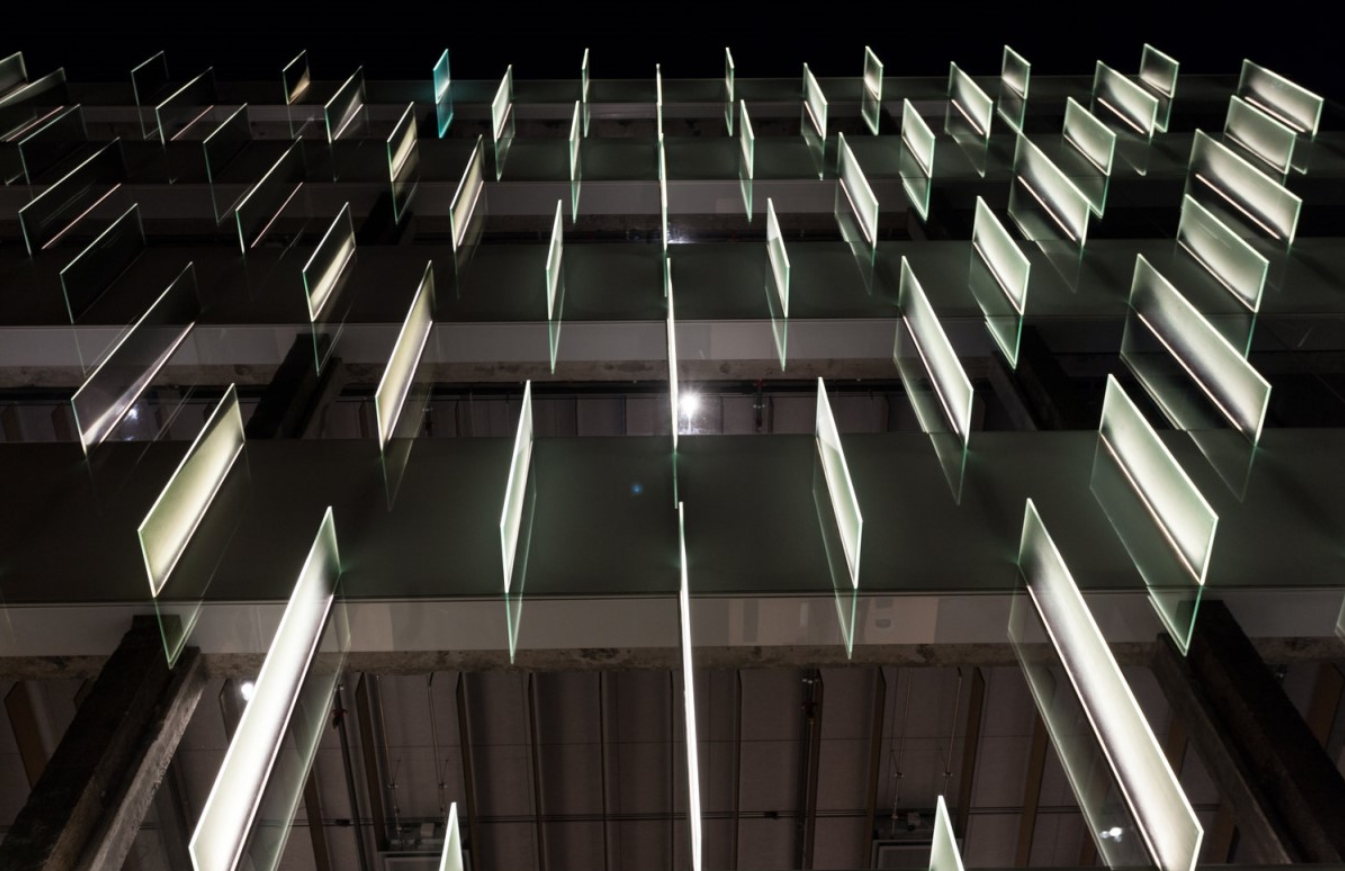 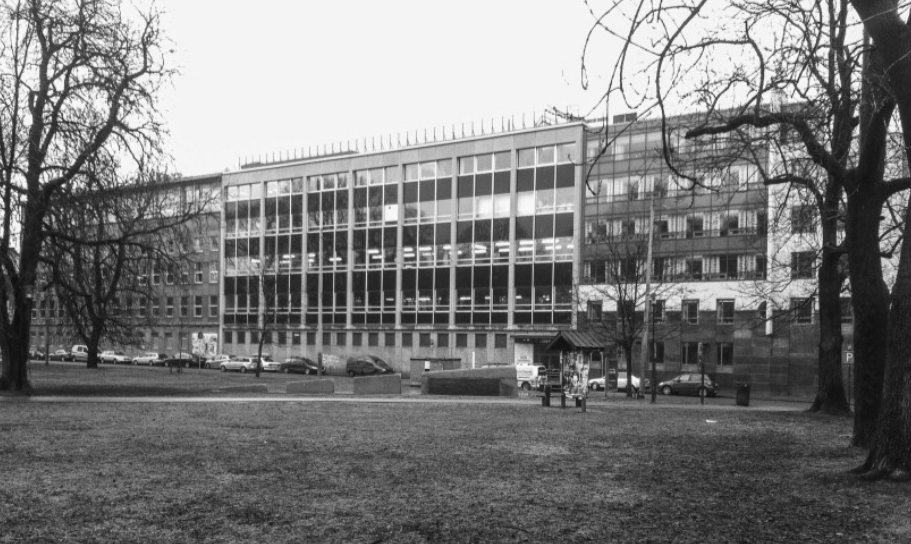 Foto: Agra AS Prosjekt Mills majonesfabrikk
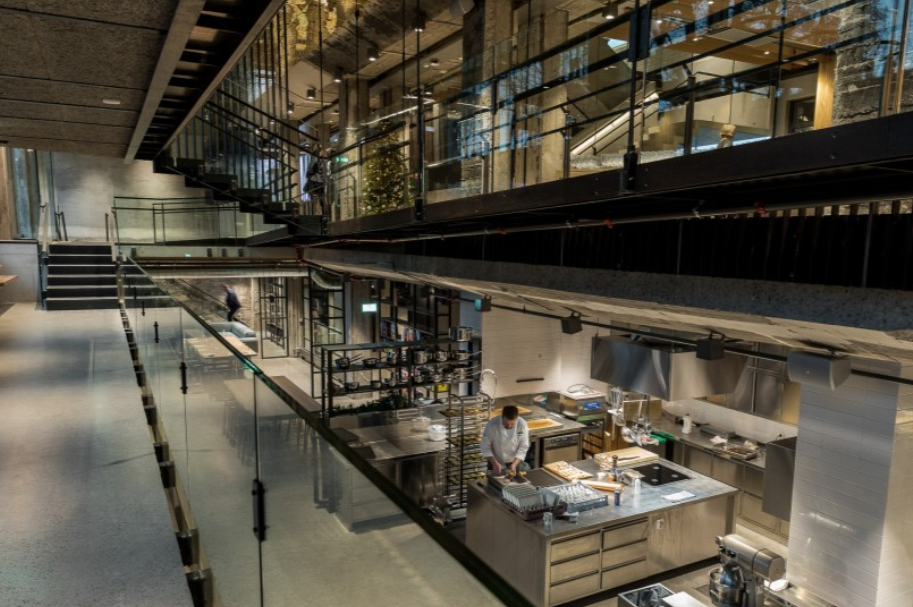 3. Risikodeling
Foto: Johnny V Nordskog Prosjekt: Mat og merkevarehuset
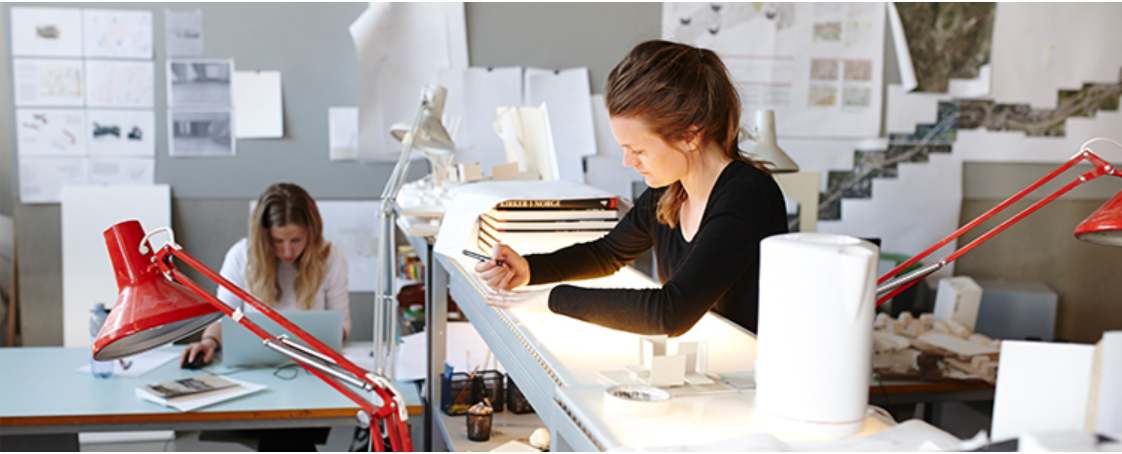 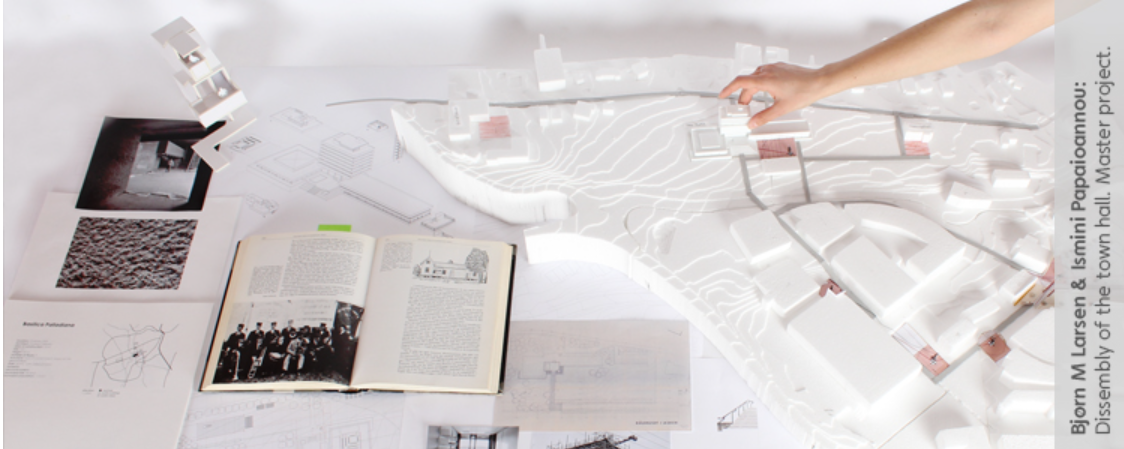 Foto: NTNU /AHO
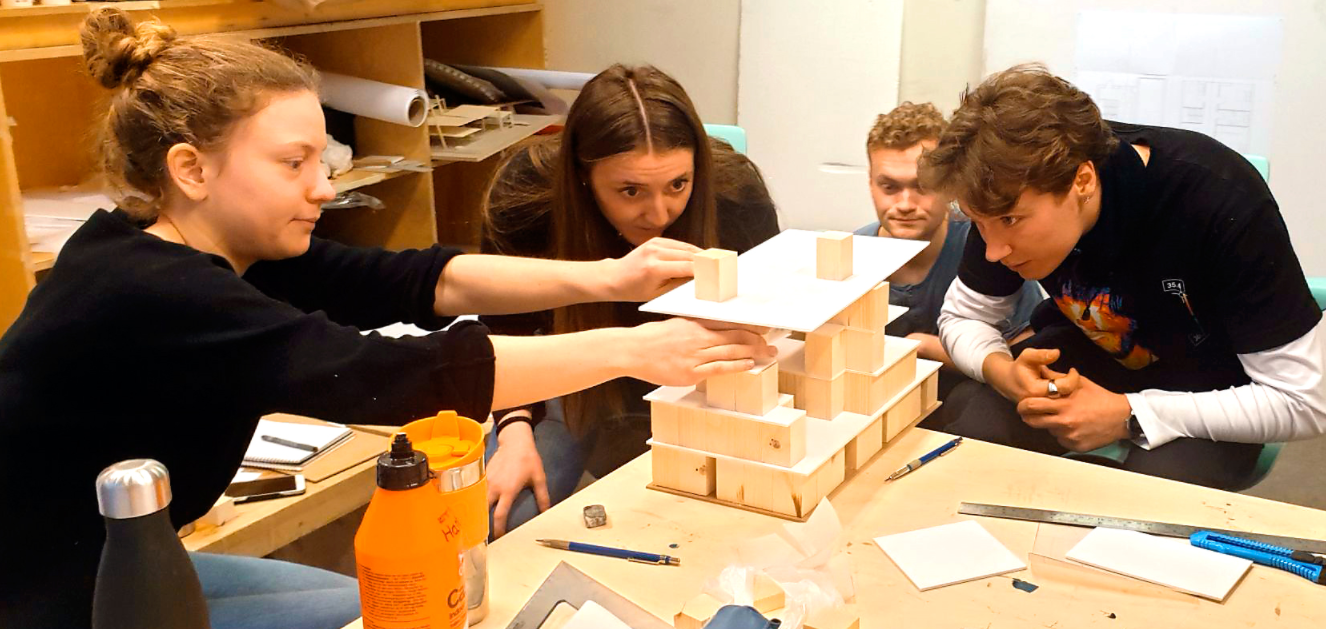 4. Design for bærekraft
Arkitektbedriftene i Norge: Aktiv pådriver for flere bærekrafts-muligheter i byggebransjen.
Egil Skavang (Adm.dir)
egil@arkitektbedriftene.no  
Michelle S. Wright (Styreleder)
Michelle.s.wright@norconsult.com
Tlf 92 43 74 29
Takk!
Arkitektbedriftene i Norge finner du her:
facebook.com/arkitektbedriftene
Twitter.com/arkitektbedrift
Linkedin.com/company/arkitektbedriftene-i-norge

Essendropsgate 3
0368 Oslo
2293 15 00
post@arkitektbedriftene.no
[Speaker Notes: FB.com/arkitektbedriftene
Twitter.com/arkitektbedrift
Linkedin.com/company/arkitektbedriftene-i-norge

Essendropsgate 3
0368 Oslo
2293 15 00
post@arkitektbedriftene.no]